9/19/24
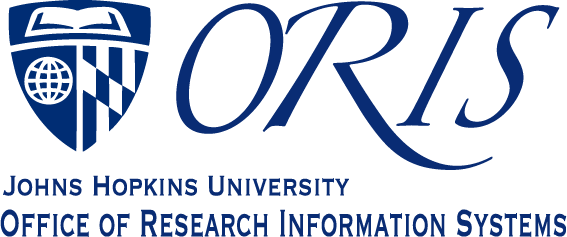 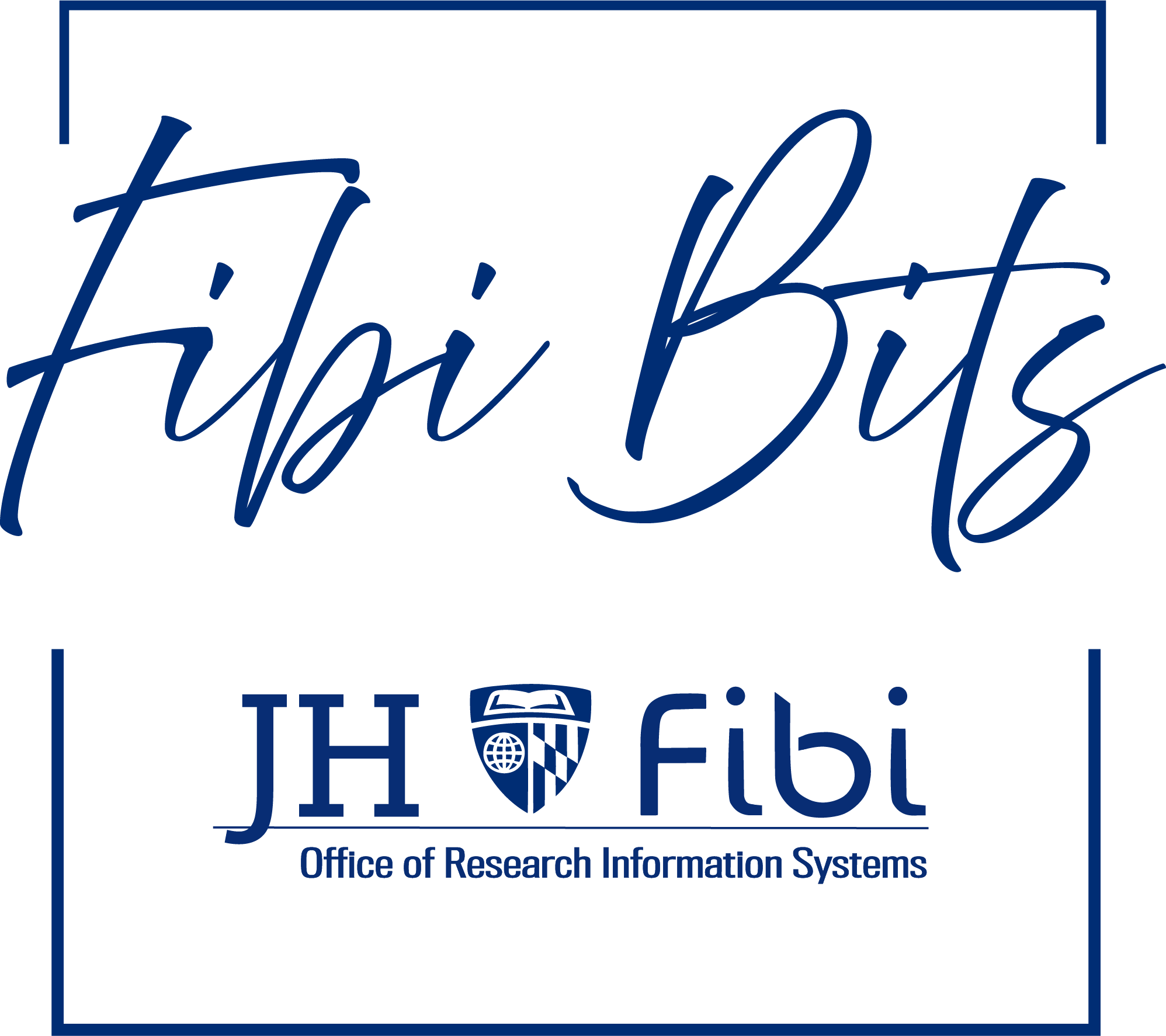 Welcome
Fibi Classes on MyLearning
Fibi Virtual Class: Creating a Proposal and a Service Request
Advanced Fibi for Department Users (Virtual)
For beginners with no background
Understand major components of a proposal.
Learn the essentials of proposal preparation.
Learn the essentials of Service Request preparation.
For department users with proposal experience
Widgets 
More Actions icon in a Proposal.
Troubleshoot common problems and errors.
Service Request preparation.
Reports
Upgrade
Tentative plans
Polus will roll out Version 5.0 for testing in October
ORIS –> test for a week
Further testing –> another week
Fixes -> Polus
Cutover to QA – test for a week
Cutover to TR – test for a week
Possibly ready for PR in mid 
to late November
Changes include:
Pop-up windows
New SR functionality
Copy
Deactivate
Delete drafts
Recall
Attachment tab
Widget
Search – created date
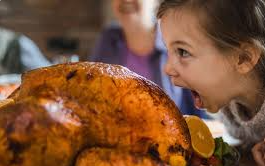 Delegation of Approval – Department Business Offices
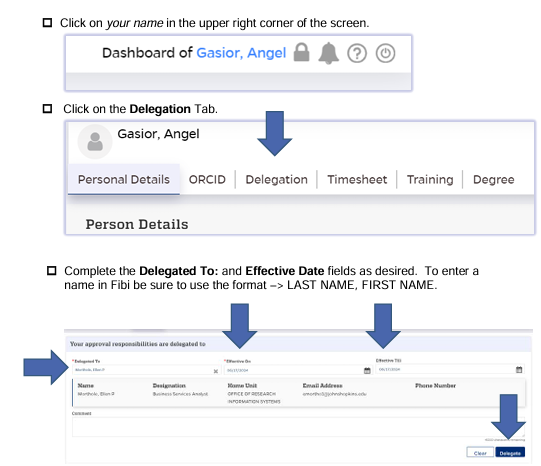 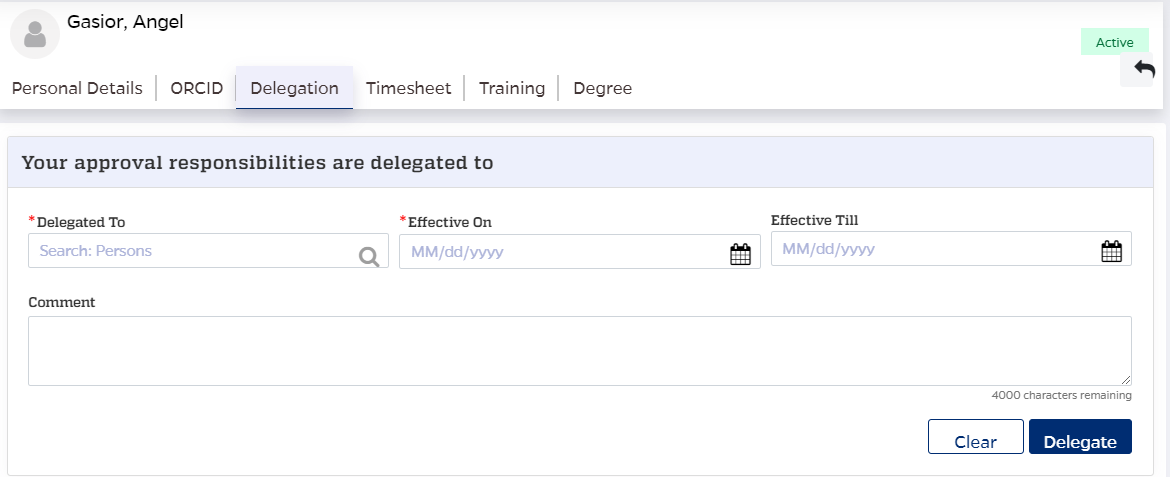 FAQ – Not all of the tabs are showing…
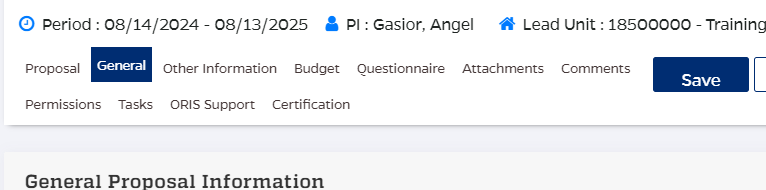 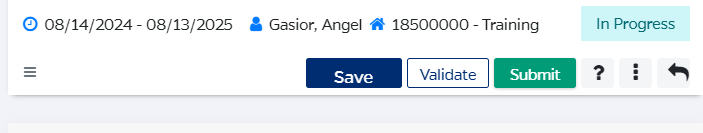 Next Bits is on 
Thursday, October 3rd
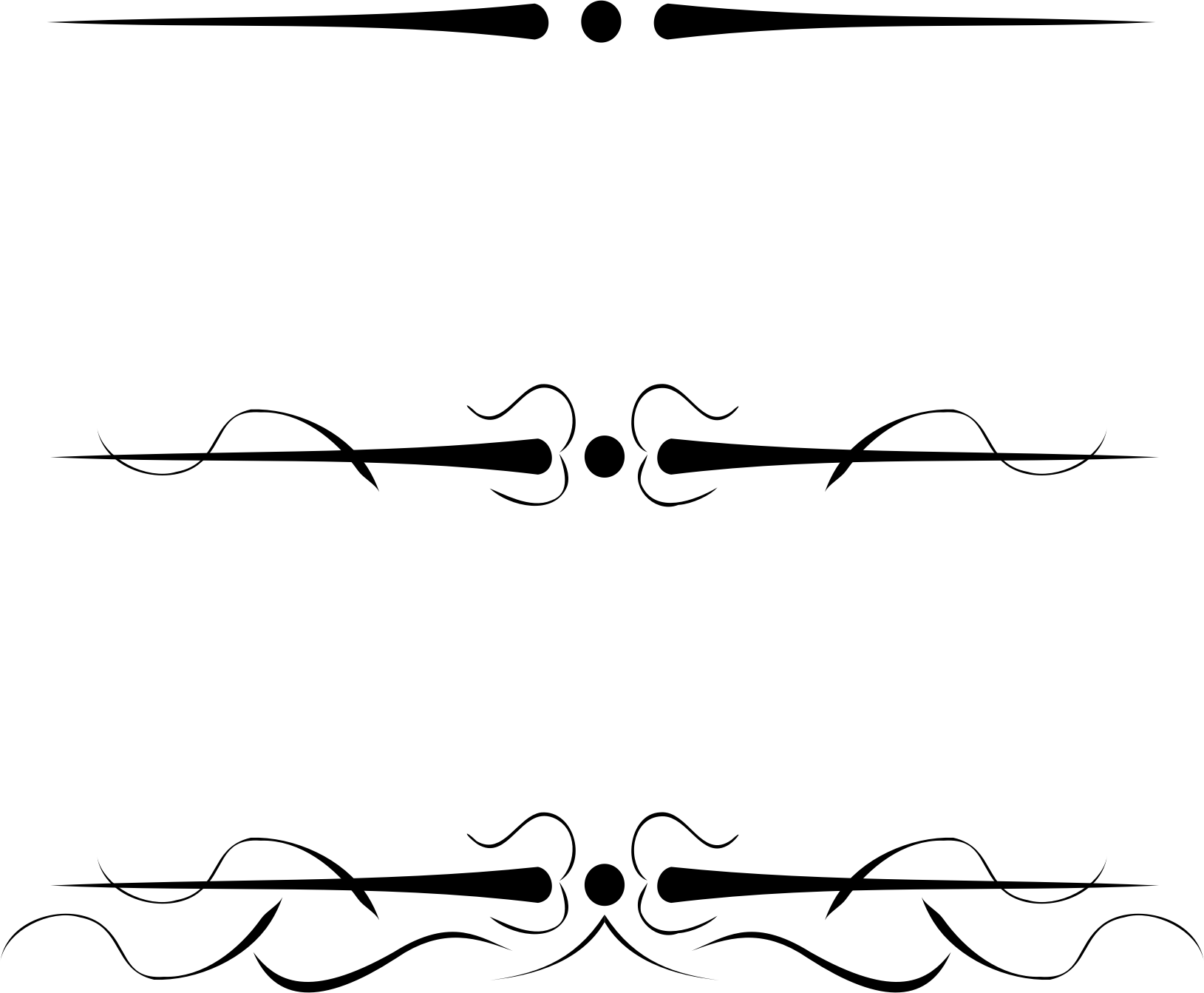 Register at oris.jhu.edu